ET22
Fonctionnement temporel et fréquentiel d'un système
Référence du programme
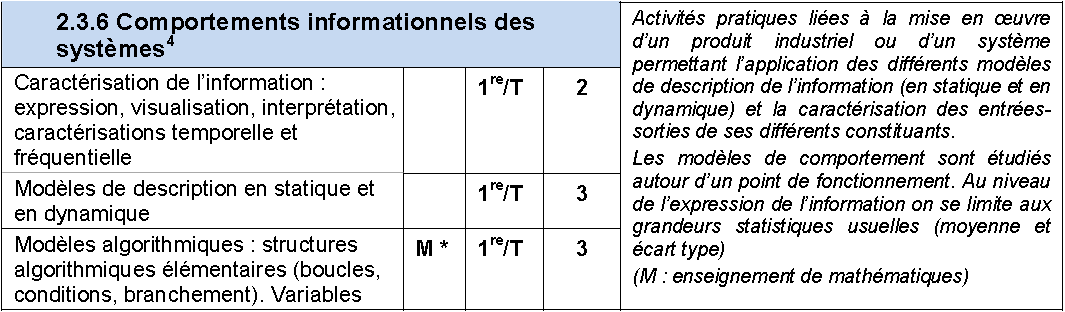 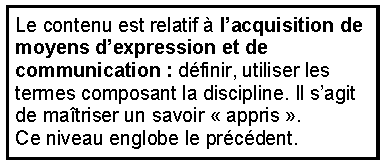 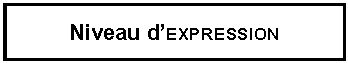 Parcours de formation ET22
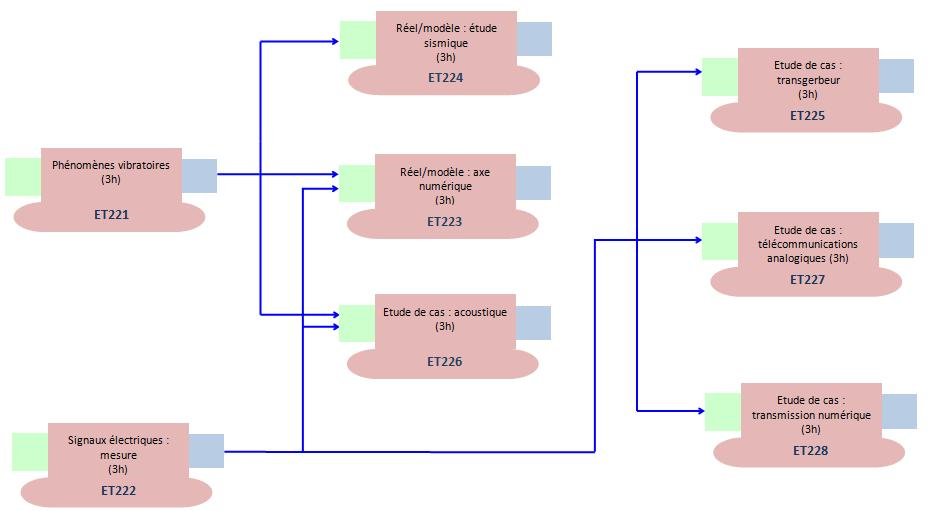 Cours
TP
TP
TP
Référence du programme
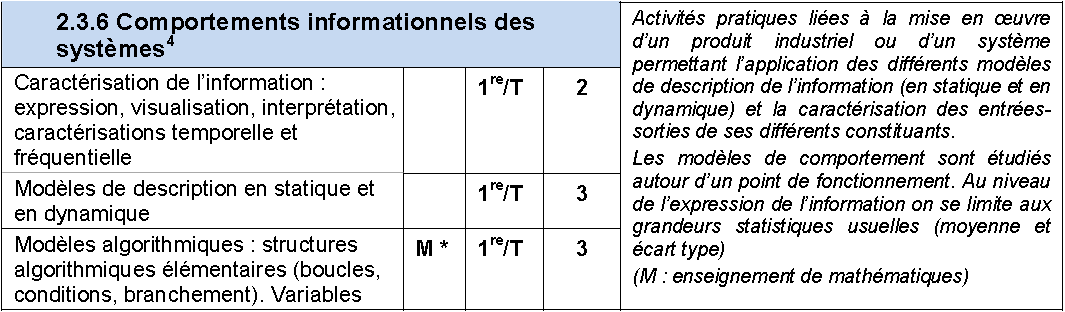 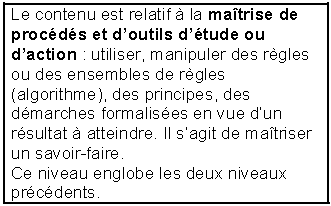 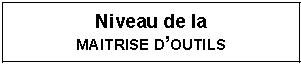 ET221 
Introduction à la notion temps/fréquence pour les
phénomènes vibratoires
Introduction

Présentation des notions essentielles pour comprendre les phénomènes vibratoires. 
Etudes menée du point de vue :
Temporel
Fréquentiel
Notion de vibration

Une vibration est un mouvement d'oscillation autour d'une position d'équilibre stable.

Libre
Forcée
Notion de vibration

Un mouvement d’oscillation est un mouvement ou une fluctuation périodique.
L’amplitude du mouvement est :
constante 
amortie
Notion de vibration
Notion de vibration
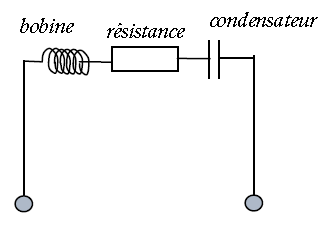 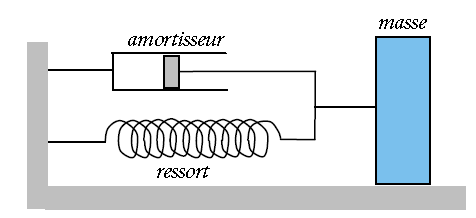 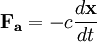 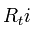 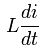 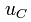 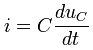 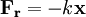 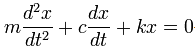 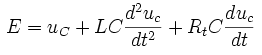 Notion de vibration
Notion de vibration

Un phénomène est dit périodique lorsqu'il se répète identique à lui-même au bout d'un intervalle de temps, appelé période, notée T.
Notion de vibration
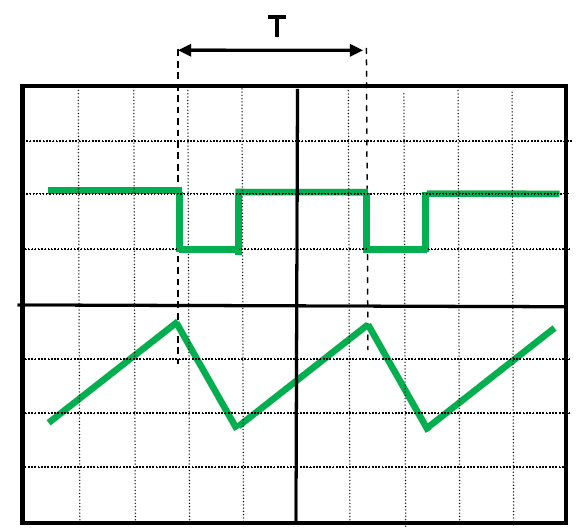 Notion de vibration
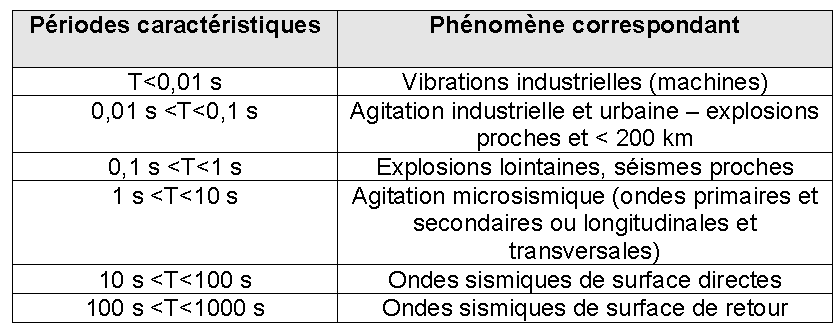 Notion de vibration

Le nombre de cycles effectués par unité de temps est appelé fréquence, notée f. L’unité de la fréquence est le hertz (Hz).
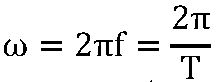 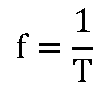 Applications
3.1 Vibrations acoustiques
Le son est une vibration des molécules composant le milieu extérieur.
Cette vibration est due au déplacement d’une   « couche » d’air après excitation par un émetteur sonore (la membrane d’une enceinte par exemple) :
Applications
3.1 Vibrations acoustiques
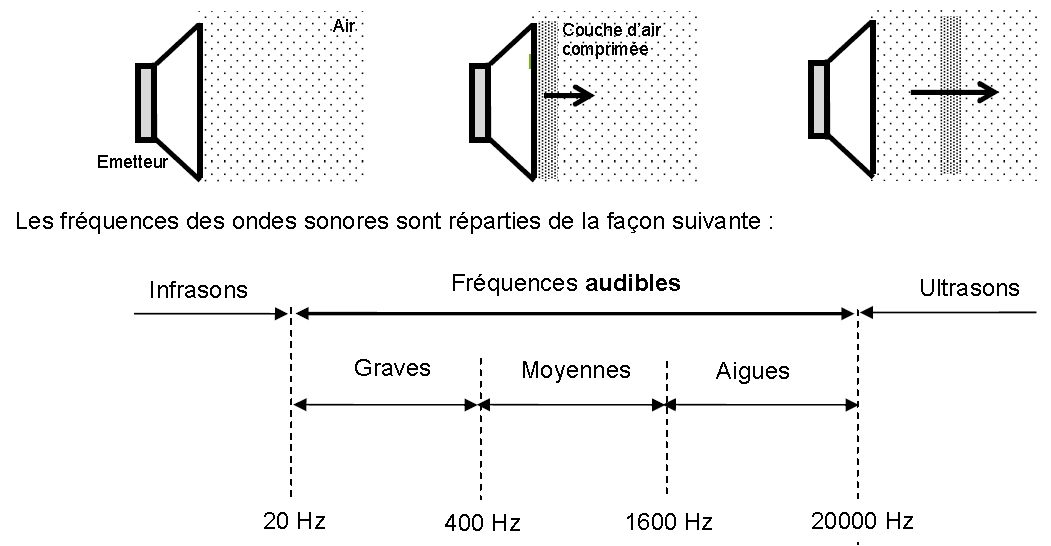 Applications
3.1 Vibrations acoustiques

Le phénomène périodique le plus simple se présente comme une variation sinusoïdale

=> Son pur
Applications
3.2 Vibrations au sein des machines tournantes
Pièce en rotation peut entrainer des vibrations
défaut d’équilibrage (balourd)
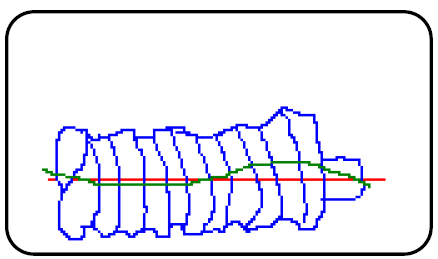 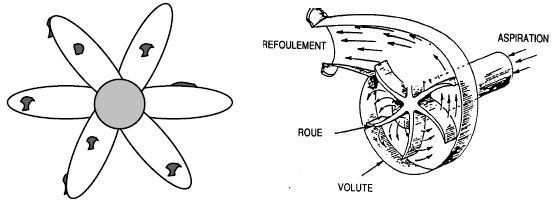 Applications
3.2 Vibrations au sein des machines tournantes
Pièce en rotation peut entrainer des vibrations
défaut d’équilibrage (balourd)
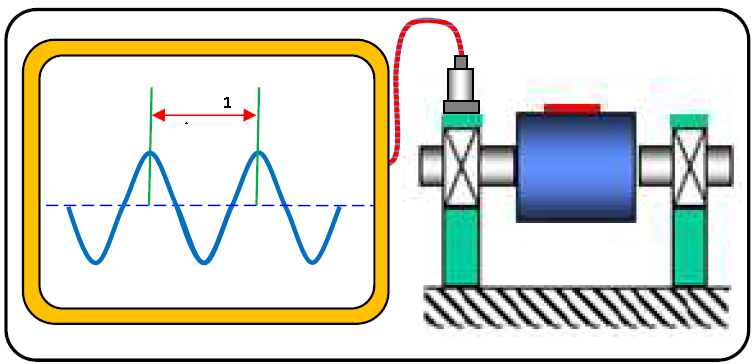 Applications
3.2 Vibrations au sein des machines tournantes
Pièces en rotation peut entrainer des vibrations
Défaut d’alignement
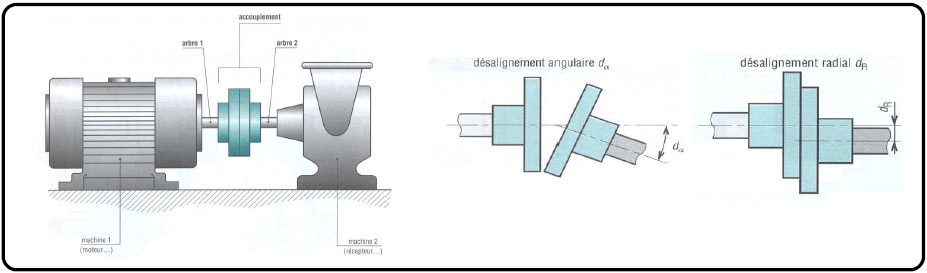 Applications
3.2 Vibrations au sein des machines tournantes
Pièce en rotation peut entrainer des vibrations
Désalignement des paliers
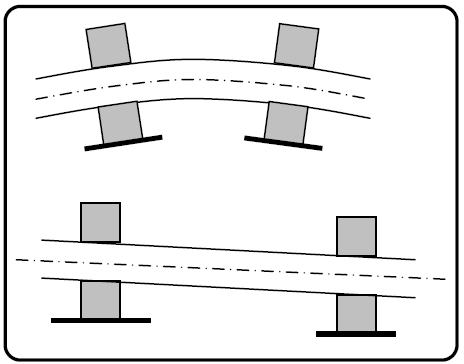 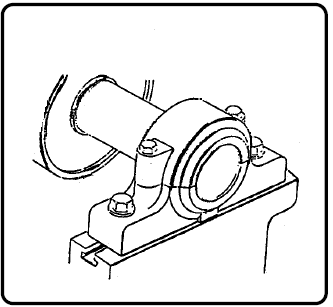 Applications
3.2 Vibrations au sein des machines tournantes
Pièce en rotation peut entrainer des vibrations
Défauts de serrage
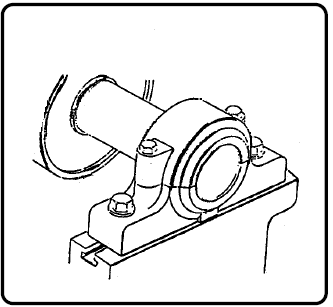 Applications
3.2 Vibrations au sein des machines tournantes
Pièce en rotation peut entrainer des vibrations
Défauts de transmission par courroie
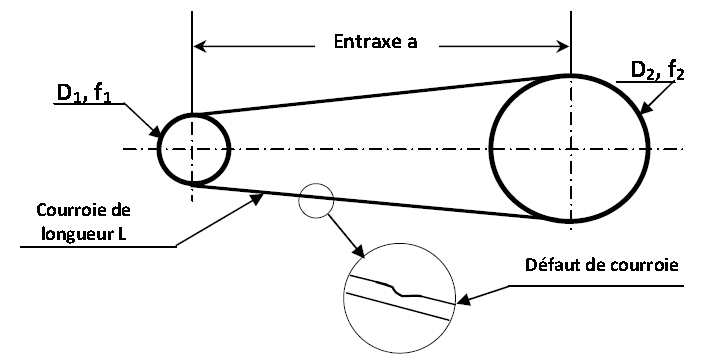 Applications
3.2 Vibrations au sein des machines tournantes
Pièce en rotation peut entrainer des vibrations
Défauts des engrenages
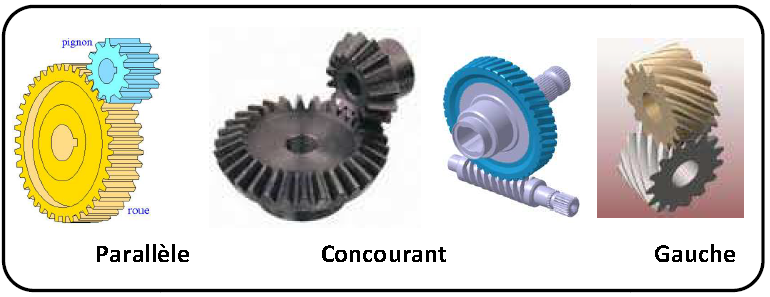 Applications
3.2 Vibrations au sein des machines tournantes
Pièce en rotation peut entrainer des vibrations
Défauts des engrenages
Détérioration d’une dent sur une roue
Détérioration d’une dent sur chaque roue
Détérioration de l’ensemble de la denture
Défauts d’entraxes, faux rond
Applications
3.2 Vibrations au sein des machines tournantes
Pièce en rotation peut entrainer des vibrations
Défauts des roulements
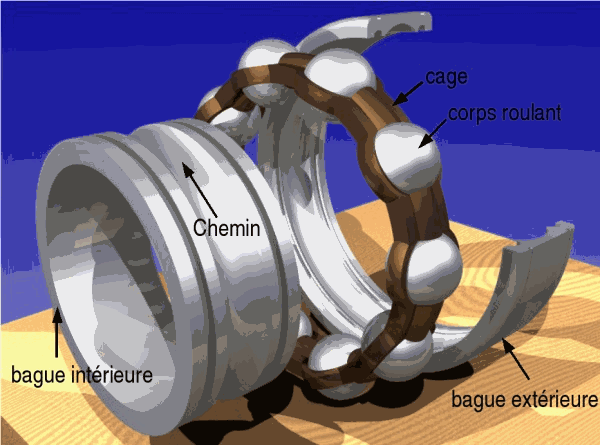 Applications
3.2 Vibrations au sein des machines tournantes
Pièce en rotation peut entrainer des vibrations
Défauts des roulements
Ecaillage des bagues externes et/ou interne
Ecaillage d’une ou plusieurs billes
Déversement de bague
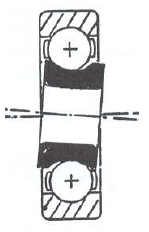 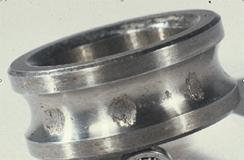 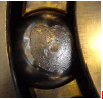 Applications
3.3 Vibrations au sein des machines tournantes
Vibrations pas toujours synonyme de problème
Exemple : vibreur de téléphone portable
Principe du balourd
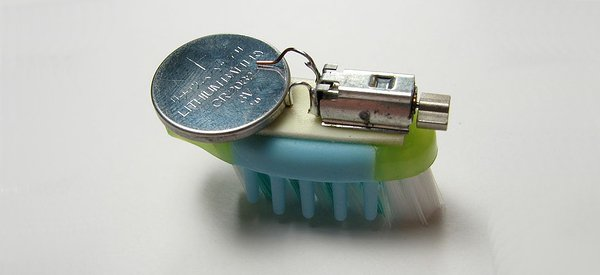 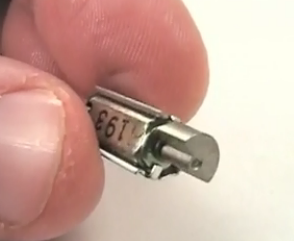 Domaine fréquentiel
4.1 Présentation
Analyse temporelle :    Amplitude = f(temps)
Analyse fréquentielle : Amplitude = f(fréquence)
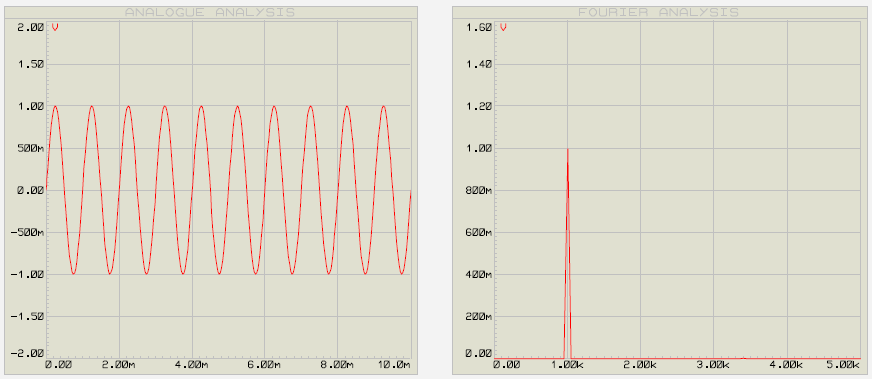 Domaine fréquentiel
4.1 Présentation
Analyse temporelle :    Amplitude = f(temps)
Analyse fréquentielle : Amplitude = f(fréquence)
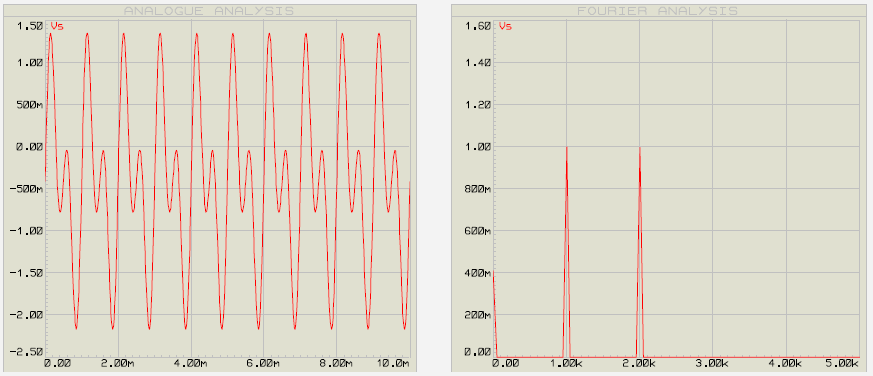 Domaine fréquentiel
4.1 Présentation

Décomposition en série de Fourier :

Tout signal périodique peut être décomposé en somme de signaux sinusoïdaux
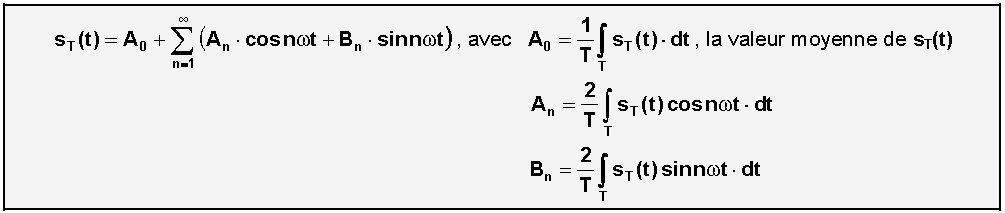 Domaine fréquentiel
4.1 Présentation

Décomposition en série de Fourier :

Tout signal périodique peut être décomposé en somme de signaux sinusoïdaux
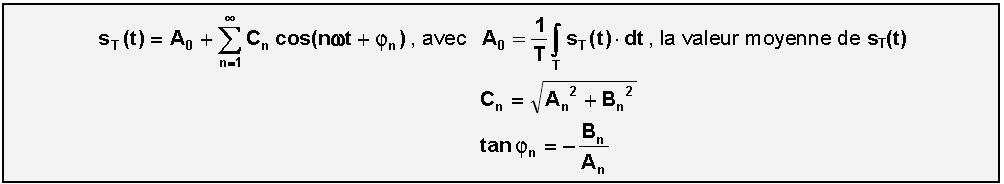 Domaine fréquentiel
4.1 Présentation

Décomposition en série de Fourier :
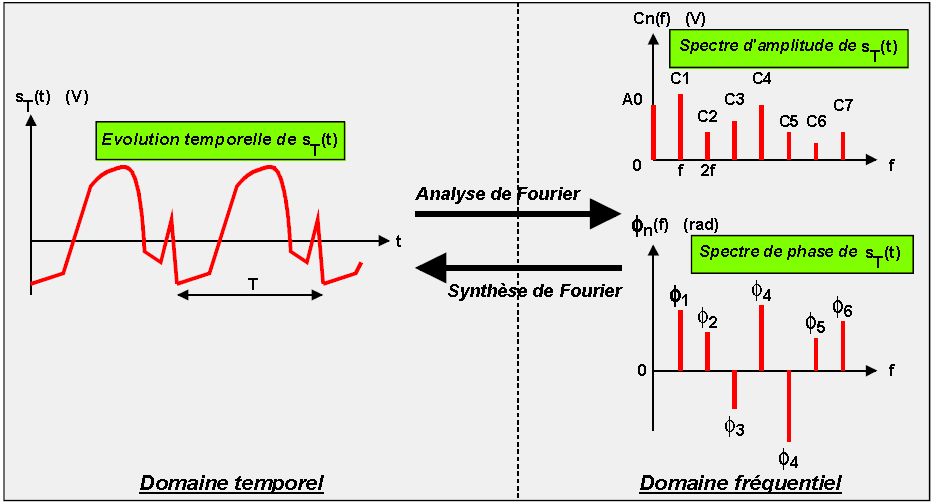 Domaine fréquentiel
4.1 Présentation

Décomposition en série de Fourier :
Valeur moyenne
Fondamental
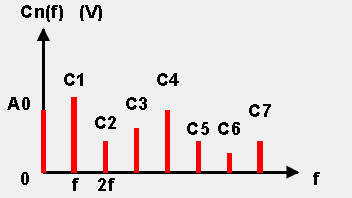 Harmonique de rang 2
Harmonique de rang 7
Domaine fréquentiel
4.2 Spectre sonore

Le son constitue une approche concrète de la décomposition en série de Fourier
Lorsqu’on joue une même note avec différents instruments de musique, on  entend bien qu’il s’agit de la même note, pourtant « le son » émis n’est pas le même.
Domaine fréquentiel
4.2 Spectre sonore

Même note : Fondamental
Le son émis est différent : Harmoniques
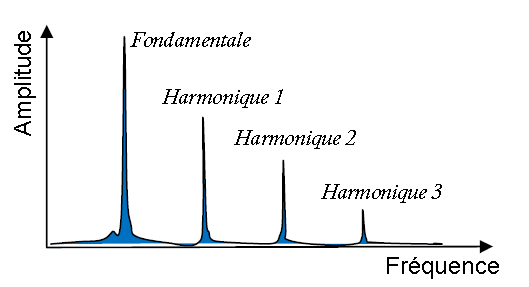 Caractérise la note jouée
Caractérisent le  timbre de l’instrument
Domaine fréquentiel
4.3 Spectre vibratoire d’un mécanisme

Mécanismes complexes :
plusieurs vibrations de fréquences
et d’amplitudes différentes.

=> Relevé des fréquences des vibrations
Domaine fréquentiel
4.3 Spectre vibratoire d’un mécanisme

Relevé des fréquences des vibrations :

Capteurs :
Sonde de proximité
Capteur de vitesse
Accéléromètre
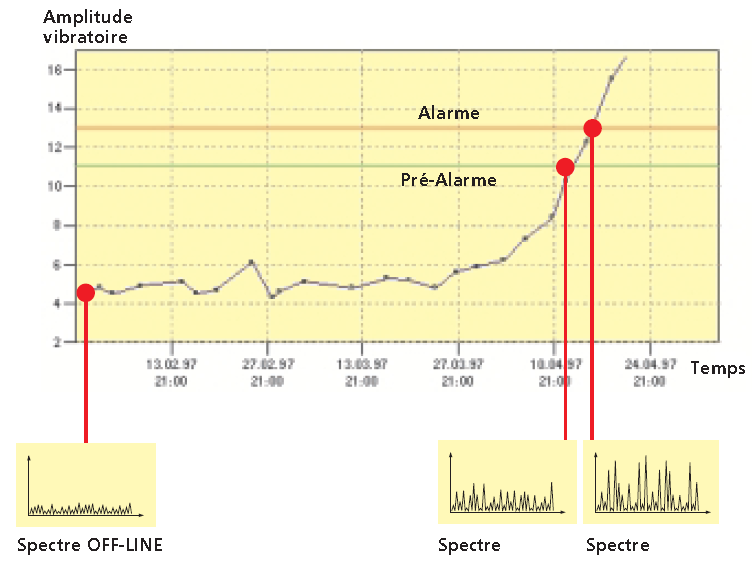 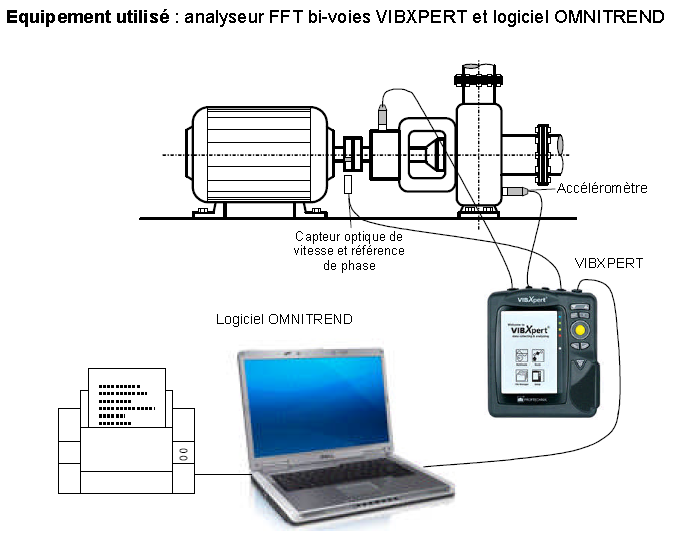 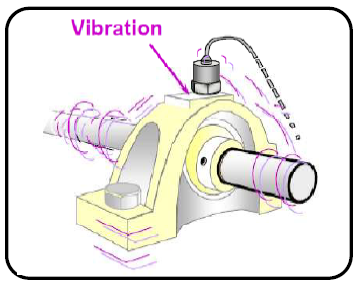 Domaine fréquentiel
4.3 Spectre vibratoire d’un mécanisme

Relevé des fréquences des vibrations :
Exemple vibration généré par un balourd
1 période = 1 tour
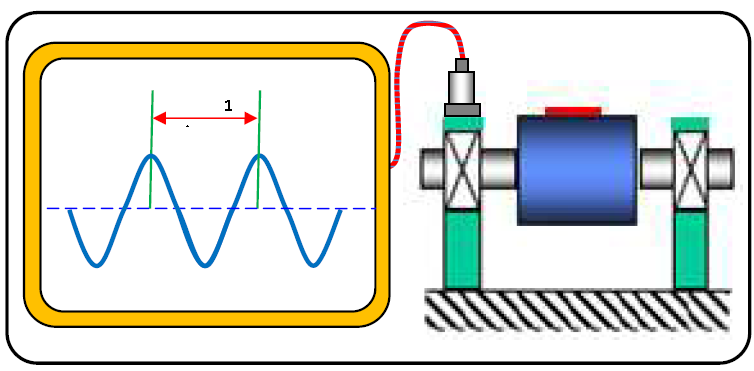 Domaine fréquentiel
4.3 Spectre vibratoire d’un mécanisme

Relevé des fréquences des vibrations :
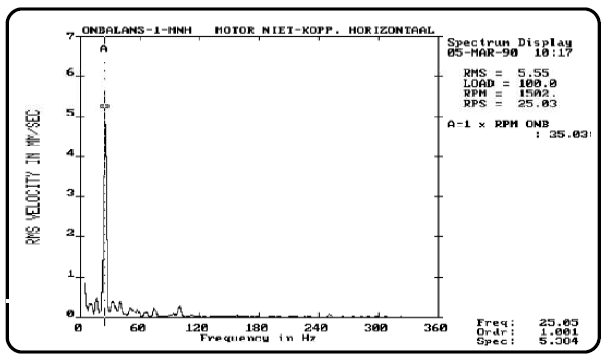 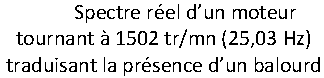 Domaine fréquentiel
4.3 Spectre vibratoire d’un mécanisme

Défaut d’alignement :
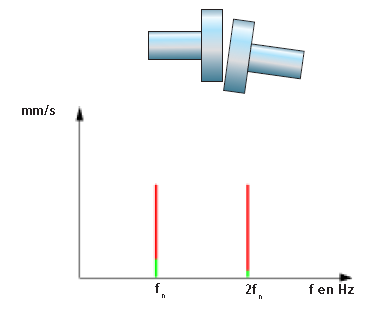 La présence d’une raie 
à 2 fois la fréquence de 
rotation traduit la présence 
d’un défaut d’alignement 
d’accouplement ou de paliers
Domaine fréquentiel
4.3 Spectre vibratoire d’un mécanisme
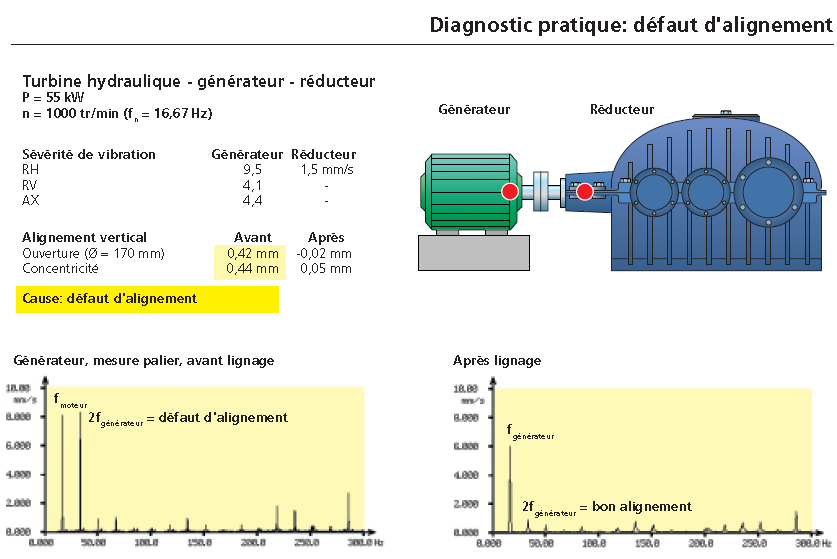 Domaine fréquentiel
4.3 Spectre vibratoire d’un mécanisme

Les défauts des engrenanges:
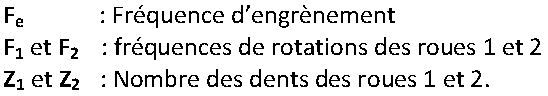 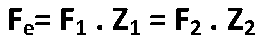 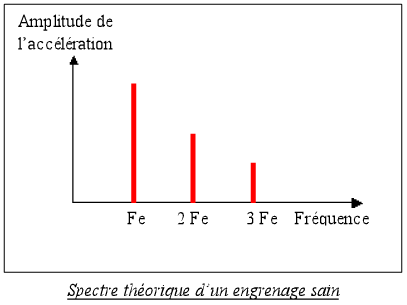 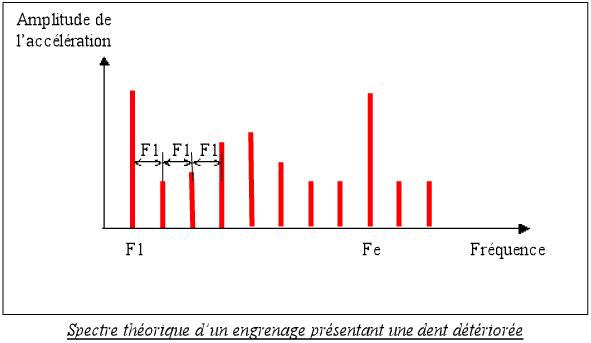 Domaine fréquentiel
4.3 Spectre vibratoire d’un mécanisme

Relevé des fréquences des vibrations :
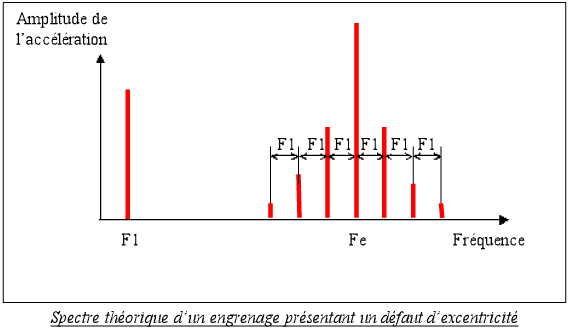 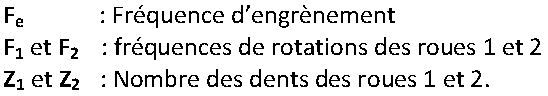 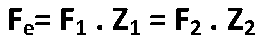 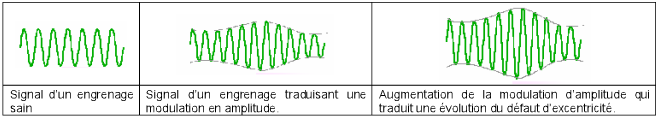 Domaine fréquentiel
4.3 Spectre vibratoire d’un mécanisme

Relevé des fréquences des vibrations :
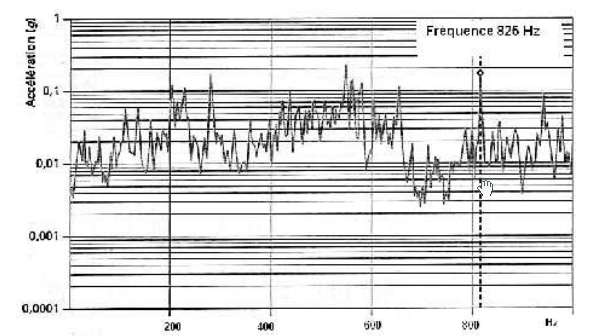 Roue dentée :
33 dents
RPM : 1500tr/min
Domaine fréquentiel
4.3 Spectre vibratoire d’un mécanisme

Relevé des fréquences des vibrations :
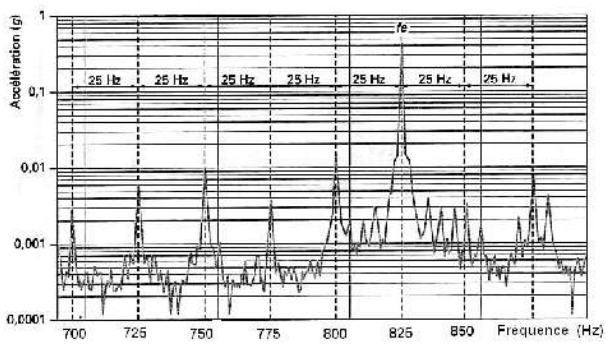 Roue dentée :
33 dents
RPM : 1500tr/min
Domaine fréquentiel
4.3 Spectre vibratoire d’un mécanisme
Balourd : 
=> 127Hz = 50Hz x 89/35
Accouplement : 
=> 100Hz = 2x50Hz
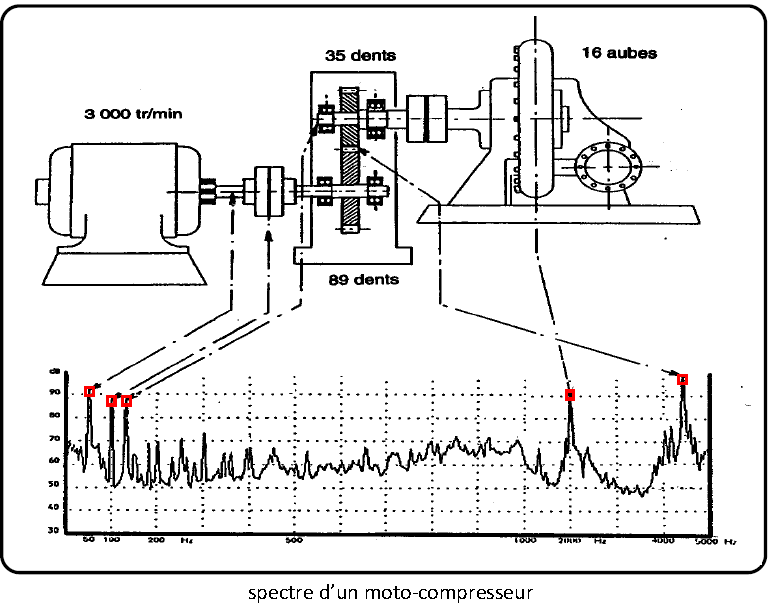 Passage des aubes : 
=> 2034Hz = 127Hzx16
Balourd : 3000 tr/min
=> 50 Hz
Engrènement : 
=> 4450Hz = 50Hzx89
=> 4450Hz = 127Hzx35
Domaine fréquentiel
4.3 Spectre vibratoire d’un mécanisme
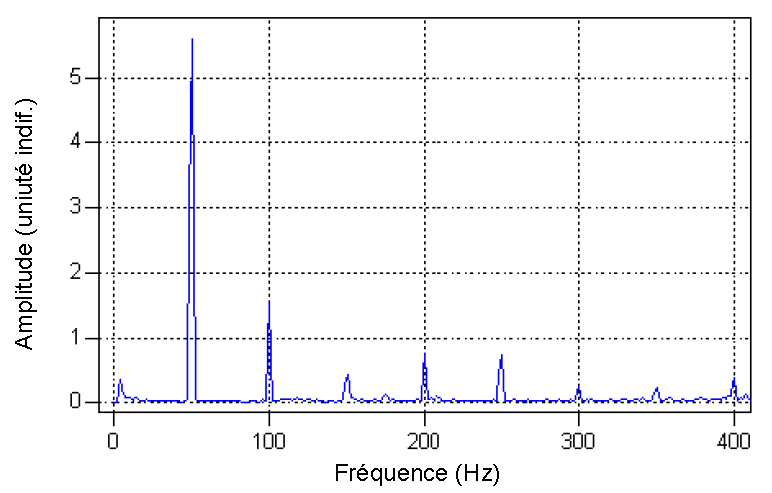 Domaine fréquentiel
4.3 Spectre vibratoire d’un mécanisme

Atténuation des vibrations :
=> Dispositif anti-vibratoire : Silentbloc
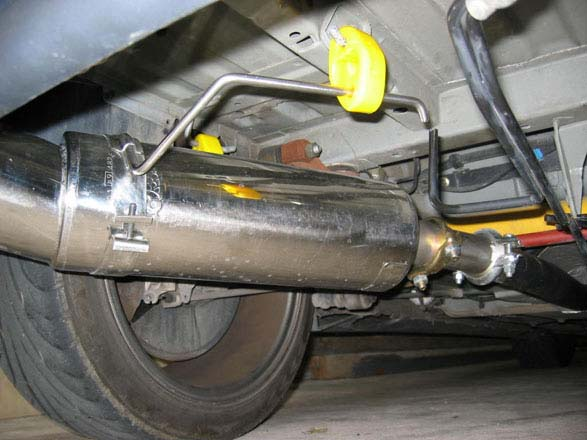 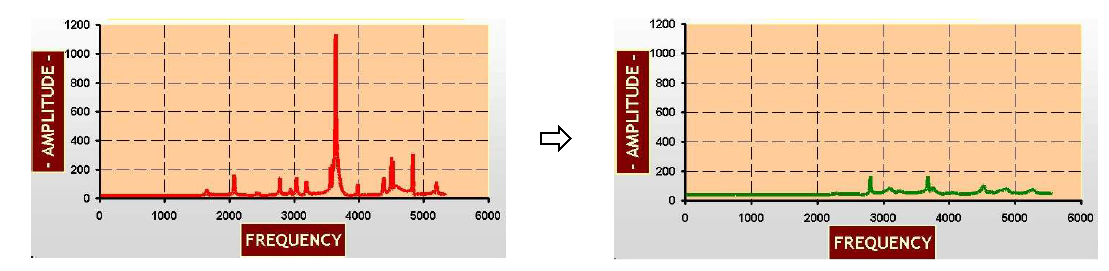 Le phénomène de résonance
5.1 Définition

Modification de l’état d’équilibre d’un système qui emmagasine de l’énergie sous l’influence d’une sollicitation externe à une fréquence particulière.

=> le système est le siège d'oscillations de plus en plus importantes qui peuvent entrainer sa destruction.
Le phénomène de résonance
5.2 Domaines de la résonance

Acoustiques des instruments de musique, 
Marées, 
Membrane basilaire dans le phénomène d'audition,
Circuits électroniques,
Ponts sous l’effet du vent, 
Bâtiments lors des séismes….
Le phénomène de résonance
5.2 Domaines de la résonance

Résonance d’un verre
Résonance du pont de Tacoma
Le phénomène de résonance
5.3 Apparition de la résonance
Résonance maîtrisée peut être utilisée pour dans certaines applications
Instruments de musique
Oscillateur électronique
Récepteur radio (oscillateur local)
Pot d’échappement du moteur 2 temps,
IRM, …
Le phénomène de résonance
5.3 Apparition de la résonance
Peut également engendrer des nuisances :

Si une ou plusieurs sources génèrent des vibrations sur un mode propre de vibration du système, l'amplitude de la vibration du système est alors très supérieure à l'amplitude de l'excitation et peut donc en provoquer la destruction.

L'expertise consiste à identifier les modes de vibrations du système.
Le phénomène de résonance
5.3 Apparition de la résonance
Pour éviter la résonance :

décaler la fréquence d'excitation, 
décaler les modes propres du système par ajout de masse ou de raideur,
utiliser un absorbeur de vibration dynamique ou étouffeur de vibration
isoler la structure de la source de vibration à l'aide d'un élastomère anti-vibratile correctement dimensionné.
Application
6.1 Présentation du problème
bâtiments soumis à un séisme :
 impact du phénomène de résonance
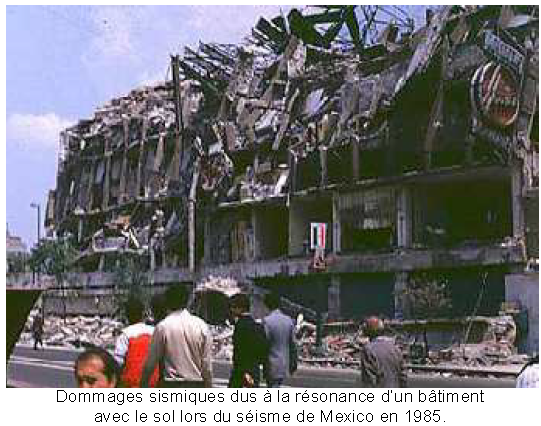 ondes sismiques => vibration du sol

Si  la fréquence du mouvement sismique est proche de la fréquence propre du bâtiment, l’amplitude des oscillations est
amplifiée
Application
6.1 Présentation du problème
bâtiments soumis à un séisme :
 Fréquence propre d’un bâtiment : 1 à 10 Hz
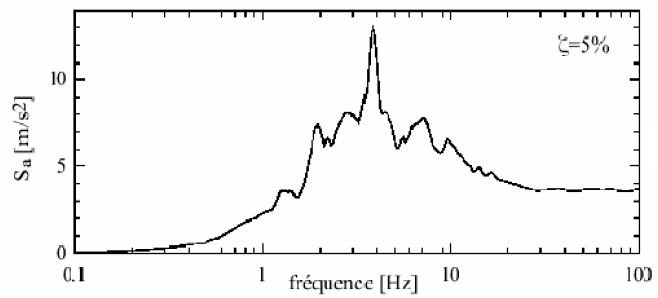 Application
6.1 Présentation du problème
bâtiments soumis à un séisme :
 Fréquence propre d’un bâtiment : 1 à 10 Hz
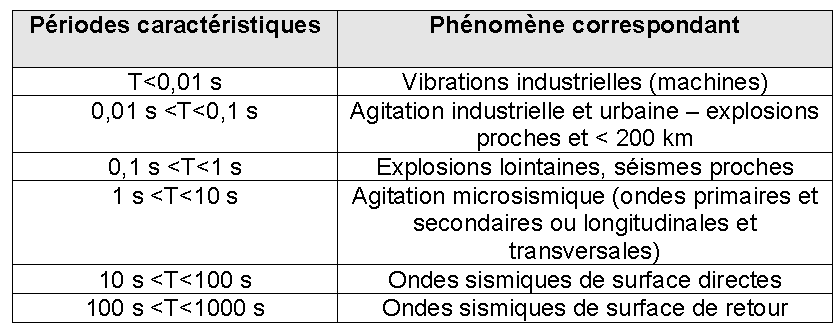 Application
6.2 Modélisation d’un bâtiment à un étage
structure à portique d’un seul niveau:
 notions et vocabulaire fondamental
une structure à un degré de liberté : oscillateur simple
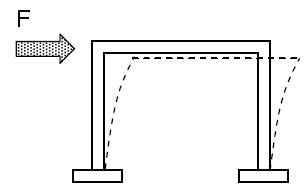 Application
6.2 Modélisation d’un bâtiment à un étage
structure à portique d’un seul niveau:
 notions et vocabulaire fondamental
une structure à un degré de liberté : oscillateur simple
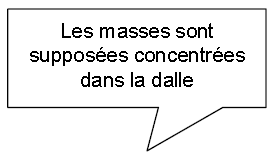 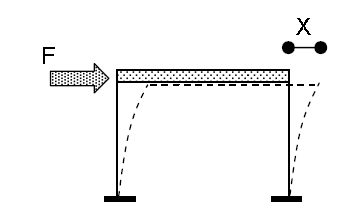 Application
6.2 Modélisation d’un bâtiment à un étage
structure à portique d’un seul niveau:
 notions et vocabulaire fondamental
une structure à un degré de liberté : oscillateur simple
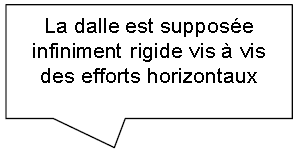 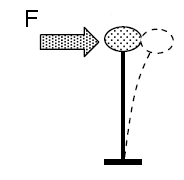 Application
6.2 Modélisation d’un bâtiment à un étage
Modèle : barre de raideur k au bout de laquelle est fixée une masse M
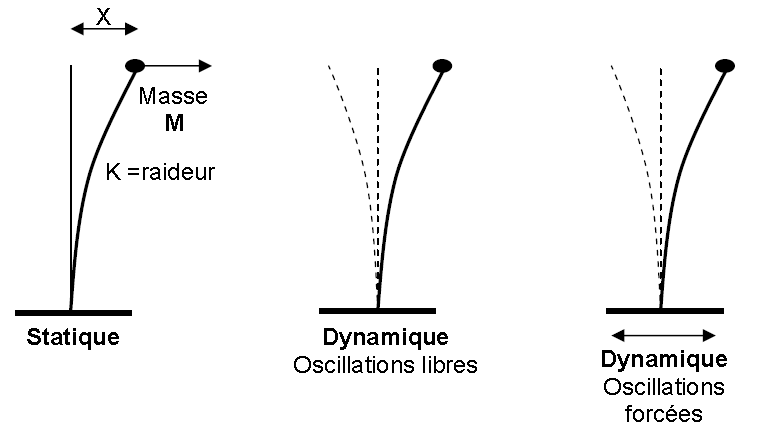 Application
6.3 Fréquence propre de la structure










La raideur peut être définie comme la charge entraînant un déplacement unitaire de la structure
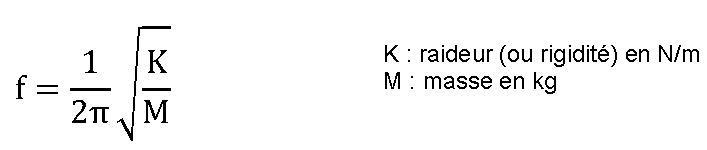 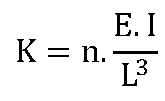 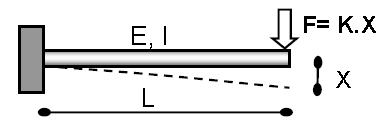 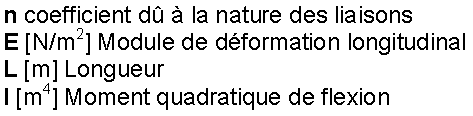 Application
6.3 Fréquence propre de la structure
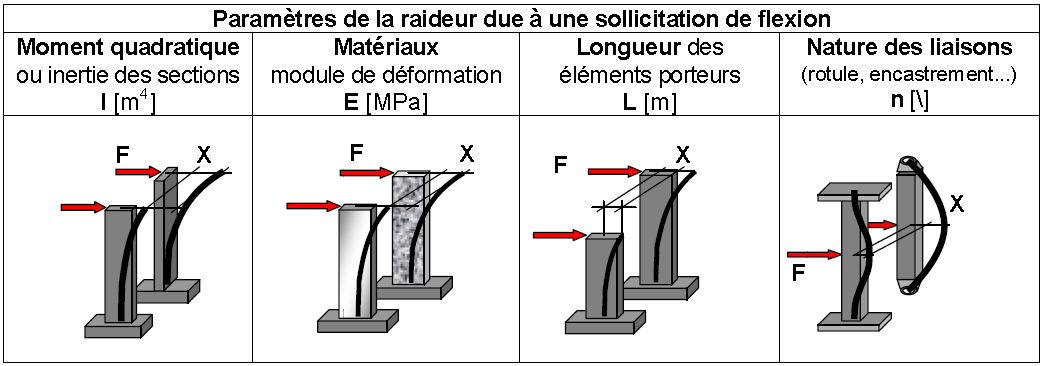 Application
6.4 Conclusion
Résistance des constructions aux séismes :
Eloigner les fréquences propres de la structure de la fréquence propre dominante du sol :
terrains meubles :  structures rigides (murs porteurs en béton armé)
sols rocheux : structures souples (poteaux, poutres)
utilisation d’appuis parasismiques
Application
6.4 Conclusion
Résistance des constructions aux séismes :
Eloigner les fréquences propres de la structure de la fréquence propre dominante du sol :
terrains meubles :  structures rigides (murs porteurs en béton armé)
sols rocheux : structures souples (poteaux, poutres)
utilisation d’appuis parasismiques
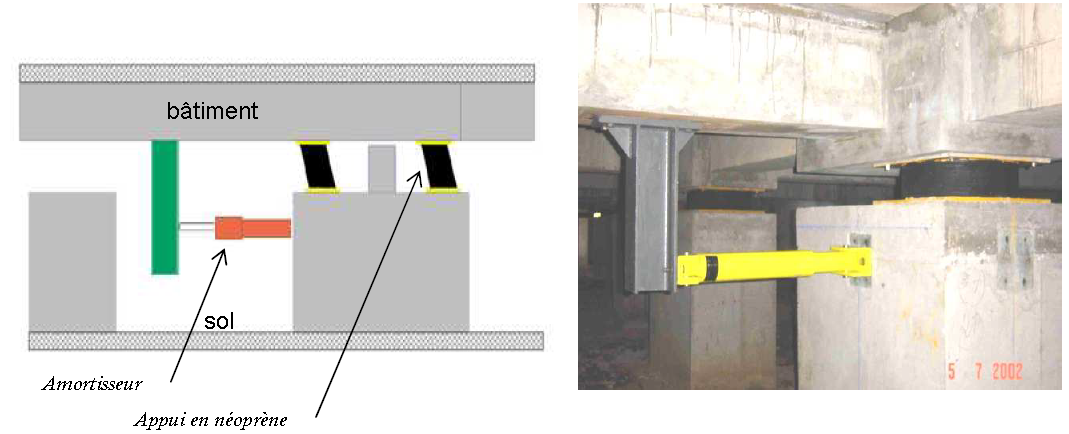 TD n°1 – Application 1
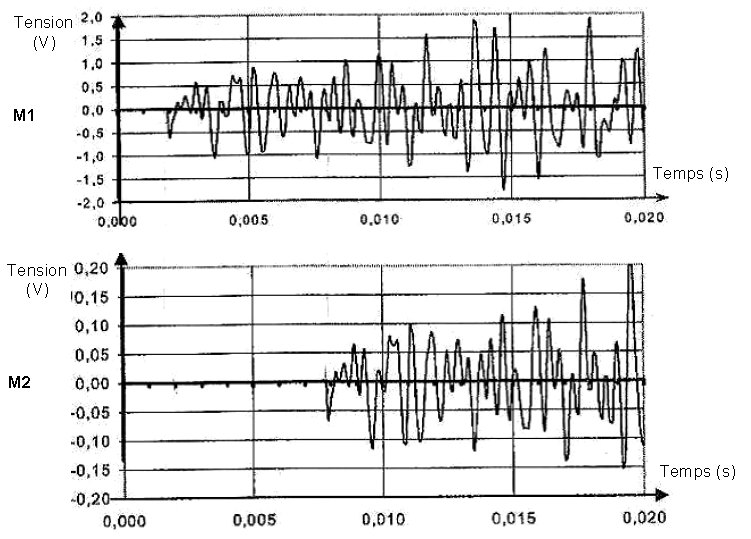 TD n°1 – Application 2
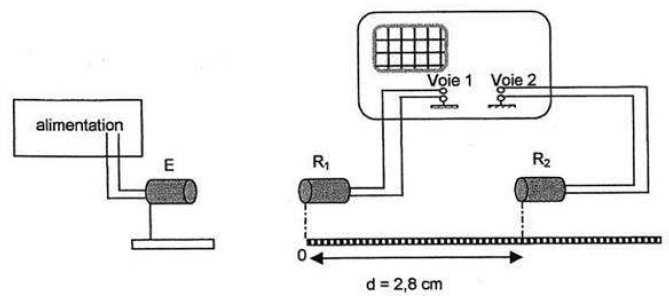 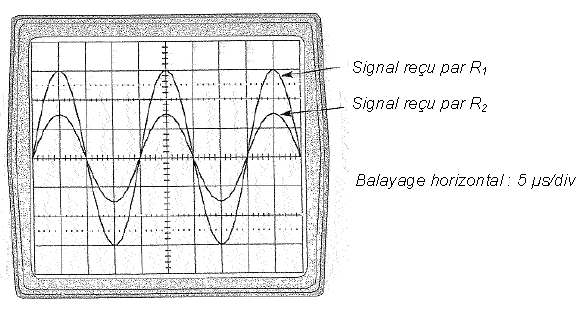 TD n°1 – Application 2
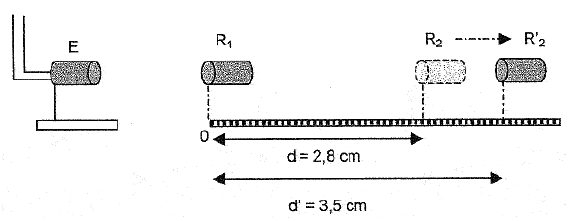 TD n°2
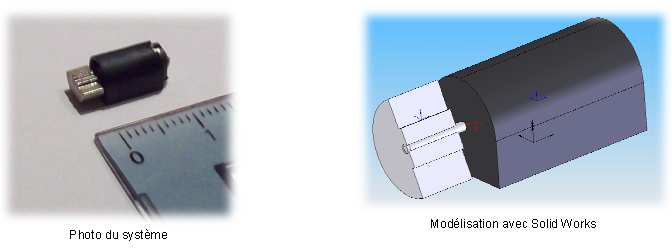 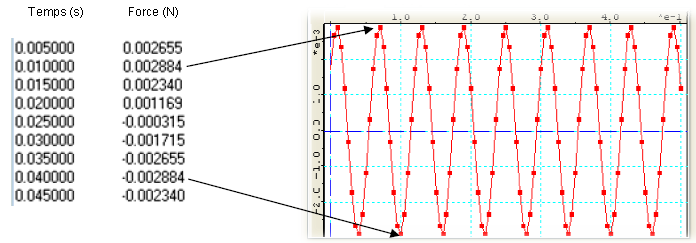 TD n°3 – Influence de la masse

Vidéo

190 cycles par minute => résonnance maquette de gauche
260 cycles par minute => résonnance maquette de droite

Quelle est la maquette qui supporte la masse la plus importante ?
TD n°3 – Influence de la masse

Quelle est la maquette qui supporte la masse la plus importante ?



M grand => f petit  donc  : 
la maquette de gauche supporte la masse la plus importante (f = 190 cycles/mn)
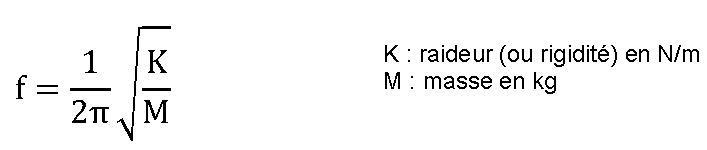 TD n°3 – Influence de la hauteur

Vidéo

190 cycles par minute => résonnance maquette de gauche
>190 cycles par minute => résonnance maquette de droite
Calculer le rapport des raideurs entre les deux maquettes
TD n°3 – Influence de la hauteur

190 cycles par minute => résonnance maquette de gauche
>190 cycles par minute => résonnance maquette de droite
Calculer le rapport des raideurs entre les deux maquettes
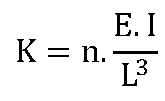 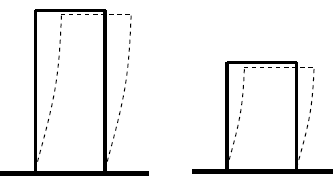 350mm
250mm
1
2
TD n°3 – Influence de la hauteur

190 cycles par minute => résonnance maquette de gauche
>190 cycles par minute => résonnance maquette de droite
calculer le rapport des fréquences propres entre les deux maquettes
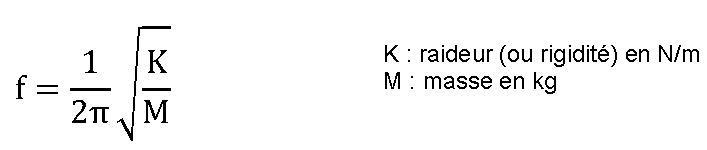 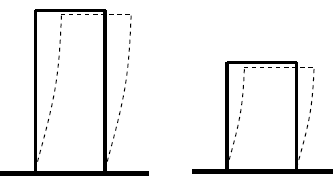 350mm
250mm
1
2
TD n°3 – Influence de la hauteur

190 cycles par minute => résonnance maquette de gauche
>190 cycles par minute => résonnance maquette de droite
En déduire le nombre de cycle par minutes nécessaire pour faire entrer la deuxième maquette en résonance
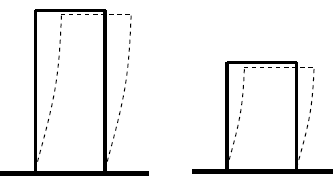 350mm
250mm
1
2
TD n°3 – Influence de la section des poteaux porteurs

Vidéo

150 cycles par minute => résonnance maquette de droite
170 cycles par minute => résonnance maquette de gauche
Déterminer la maquette dont les poteaux ont été renforcés
TD n°3 – Influence de la section des poteaux porteurs

150 cycles par minute => résonnance maquette de droite
170 cycles par minute => résonnance maquette de gauche
Déterminer la maquette dont les poteaux ont été renforcés
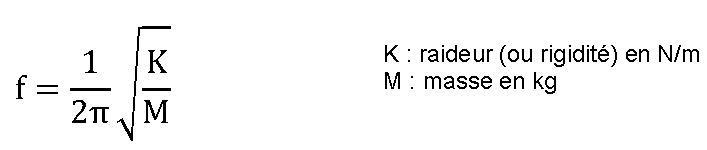 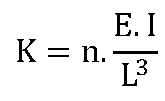 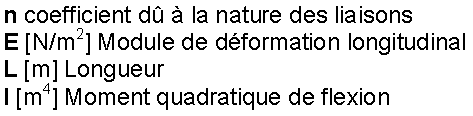 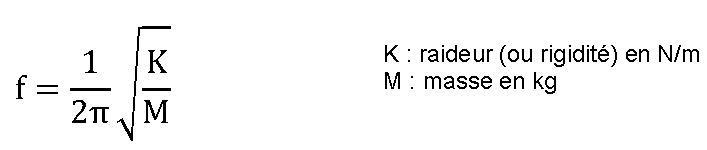 TD n°3 – Influence de la section des poteaux porteurs

150 cycles par minute => résonnance maquette de droite
170 cycles par minute => résonnance maquette de gauche
Déterminer la maquette dont les poteaux ont été renforcés
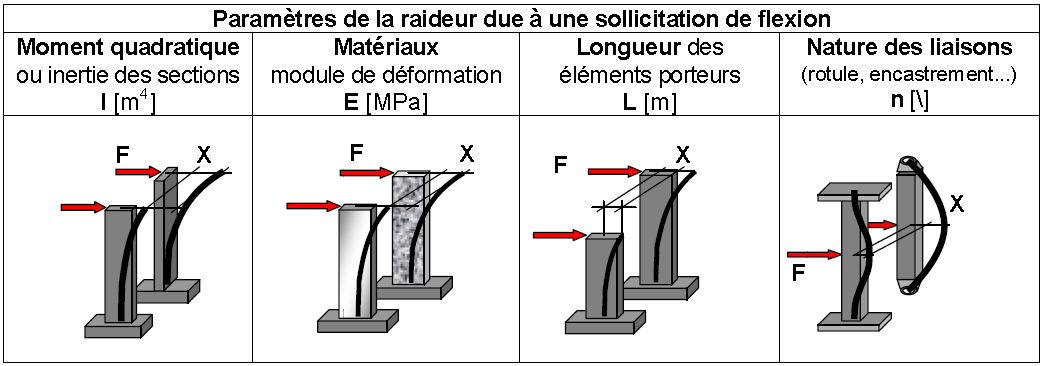 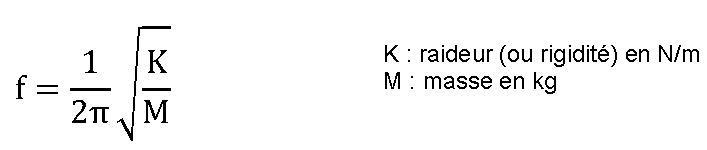 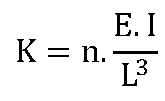 TD n°3 – Influence du matériau des poteaux porteurs

Vidéo

140 cycles par minute => résonnance maquette de droite
Polycarbonate
300 cycles par minute => résonnance maquette de gauche
Acier galvanisé
TD n°3 – Influence du matériau des poteaux porteurs

140 cycles par minute => résonnance maquette de droite
Polycarbonate
300 cycles par minute => résonnance maquette de gauche
Acier galvanisé

Déterminer le rapport entre les modules E des deux matériaux
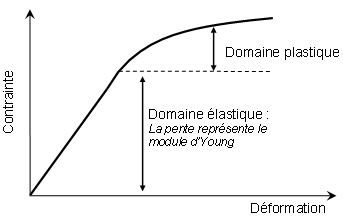 TD n°3 – Influence du matériau des poteaux porteurs

140 cycles par minute => résonnance maquette de droite (Polycarbonate)
300 cycles par minute => résonnance maquette de gauche (Acier galvanisé)

Déterminer le rapport entre les modules E des deux matériaux
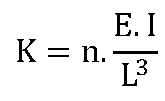 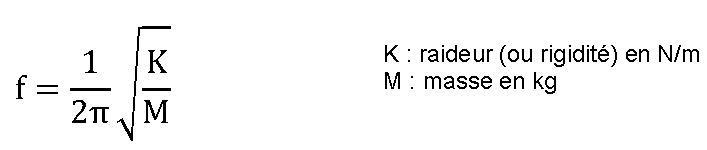 TD n°3 – Influence du matériau des poteaux porteurs

140 cycles par minute => résonnance maquette de droite (Polycarbonate)
300 cycles par minute => résonnance maquette de gauche (Acier galvanisé)

Déterminer le rapport entre les modules E des deux matériaux





Polycarbonate :  Module de Young = 2000 MPA
Acier :  Module de Young = 210 000 MPA
Aluminium : Module de Young =  70000 Mpa